2023년 해외 공공조달 선도기업 
육성사업
해외마케팅 로드맵
㈜ OOOO(회사명)
년. 월. 일
I. 기업 개요
    1. 기본사항
    2. 영업현황
    3. 국제인증 획득현황
    4. 수출대상 품목

II. 해외 수출시장 및  해외조달시장 진출 활동
    1. 해외 일반수출시장 진출 활동 내용
    2. 해외 공공조달시장 진출 활동 내용
    3. 해외 공공조달 선도기업 육성사업 관련 내용

III. 타깃시장 진출방안
    1. 타깃시장 및 신청사유
    2. 세부 추진계획
목  차
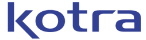 Global Business Platform
0. 작성 가이드
신청서류 전반, 그리고 로드맵을 중심으로 평가가 이루어지는 바 최대한 상세하게 작성해주시기 바랍니다. 추후 이 로드맵을 바탕으로 무역관 담당자와 상담을 통해 연중 사업계획서를 완성하고, 예산 집행을 할 예정입니다.
페이지(슬라이드) 추가나 양식 변경은 자유로우나, 기존 양식에 있는 항목은 전체 기재 바랍니다.
신청서에서 1개 이상의 무역관을 선택하셨을 경우, 각 지역/시장에 해당하는 로드맵을 작성해주셔야 합니다.
    (예시 : 신청- 뉴욕, 프라하 2개소 → 로드맵- (1)뉴욕 로드맵, (2)프라하 로드맵 총 2개)
기타 문의사항은 02-3460-7494, 7499로 연락해주시기 바랍니다. 감사합니다.
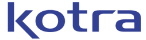 1
Global Business Platform
I. 기업개요
1. 기본 사항
총 
직원 수
해외영업 직원 수
/
2. 영업 현황
(단위 : 억원, %)
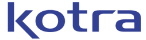 1
Global Business Platform
I. 기업개요
3. 국제인증 획득 현황
( 년 월 일 현재)
인증표시명


① 시스템 인증 : ISO 9000, ISO 14000, QS 9000, TS 16949, TL 9000, OHSAS 18000, HACCP 

② 제품 인증 : KS, VCCI, JATE, DIN, SEE, UL, FDA, FCC, CE, CCC, VDE, GOST, JIS, e-mark, CSA, 등

③ 기술마크 : AS, EM, 에너지, 환경, GD, GQ, GR, IR52, K마크, 전기안전, KT, NT, Q, S, 안전, 우수
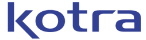 2
Global Business Platform
I. 기업개요
4. 수출대상 품목
① 제품 개요 

용도 및 특성 :
성장가능성 :
제품개발단계(시제품, 상품화, 국내시장 출시, 수출) 中 택 :
원산지 :





② 제품 적용분야 및 시장 

글로벌시장에서의 진출형태(상품수출, 패키지형태, 기술이전 등) :
분야(타깃시장 및 고객 등) :
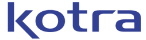 2
Global Business Platform
II. 해외진출 활동
1. 해외 일반수출시장 진출 활동내용
① 주요 시장 및 경쟁사 














② 신청국가 내 영업 활동

신청국가지사, 디스트리뷰터, 에이전트 활용, 주요 참여 전시회 등 상세기술(일반수출)
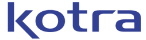 3
Global Business Platform
II. 해외진출 활동
2. 해외 공공조달시장 진출 활동내용
① 해외 공공조달시장 진출 목적 









② 신청 무역관에 대한 수행희망 마케팅 사업 및 진출지원을 위한 요구사항 
*최대 상세기재
진출조달시장 분야, 산업, 진출계획 등
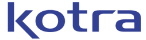 3
Global Business Platform
II. 해외진출 활동
3. 해외 공공조달 선도기업 육성사업 관련 내용
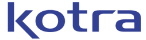 3
Global Business Platform
III. 타깃시장 진출방안
1. 타깃시장 및 신청사유
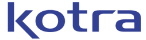 5
Global Business Platform
III. 타깃시장 진출방안
2. 세부 추진계획
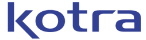 7
Global Business Platform
감사합니다.